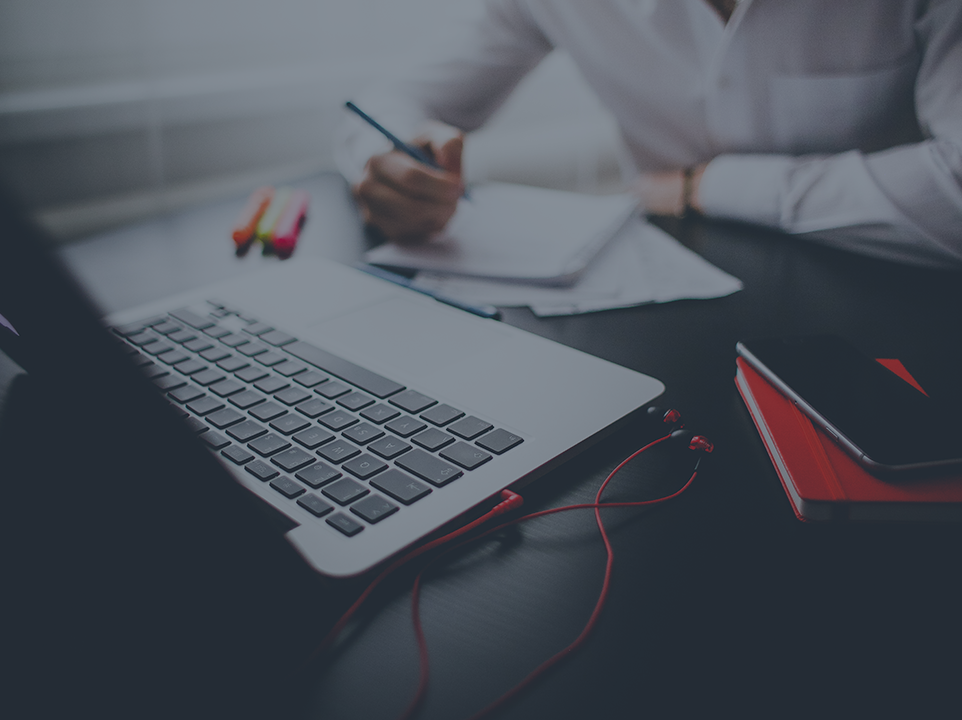 USER EXPERIENCE
Как увеличить конверсию вдвое научившись понимать своего клиента
Константин Карпалов
Увеличиваю конверсию с 2008
Консультировал:
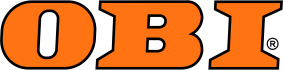 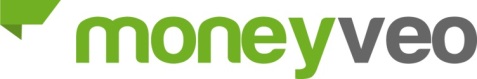 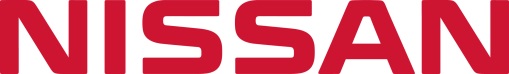 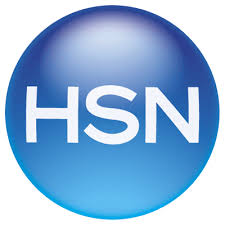 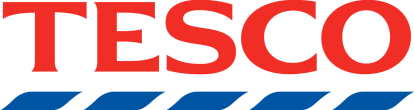 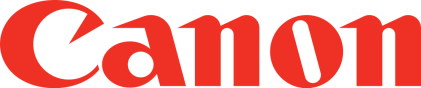 Спикер:
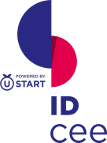 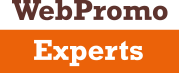 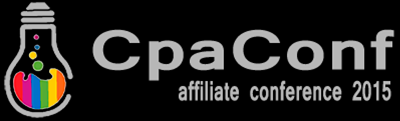 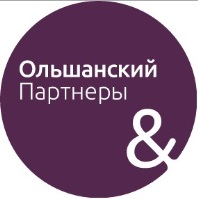 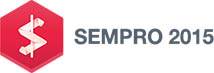 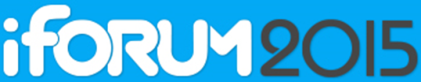 ≠
Что входит в понятие UX:
Исследование пользовательского опыта
Создание портрета пользователя
Оптимизация продукта под пользователя
Создание воронки продаж с учетом
     нужд пользователя
Сплит – тестирование и оптимизация
     результатов
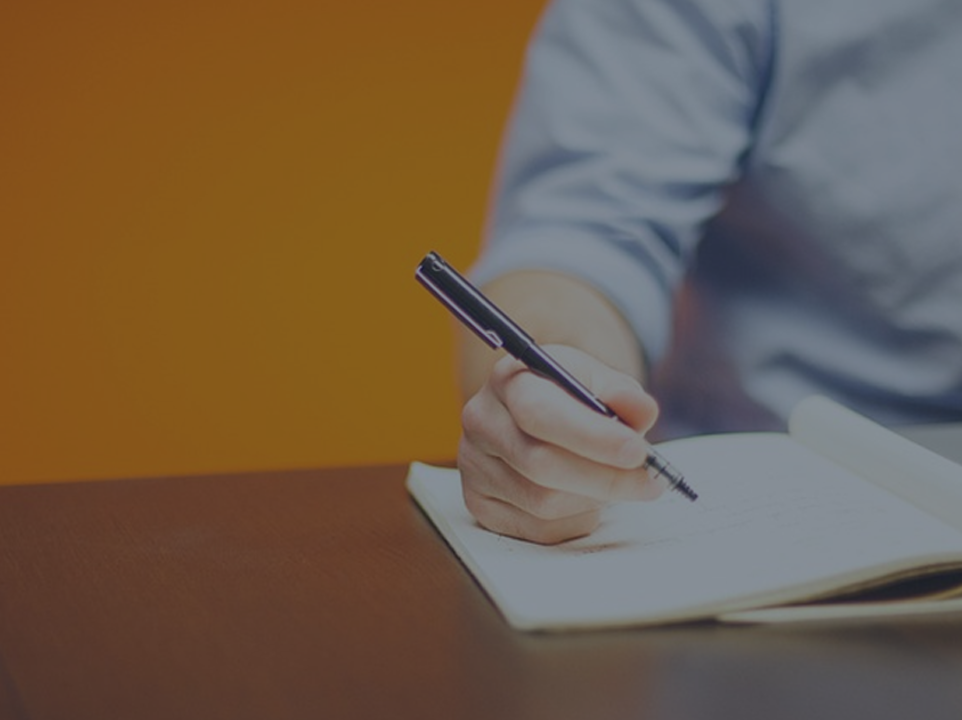 Как исследовать UX
Как исследовать UX
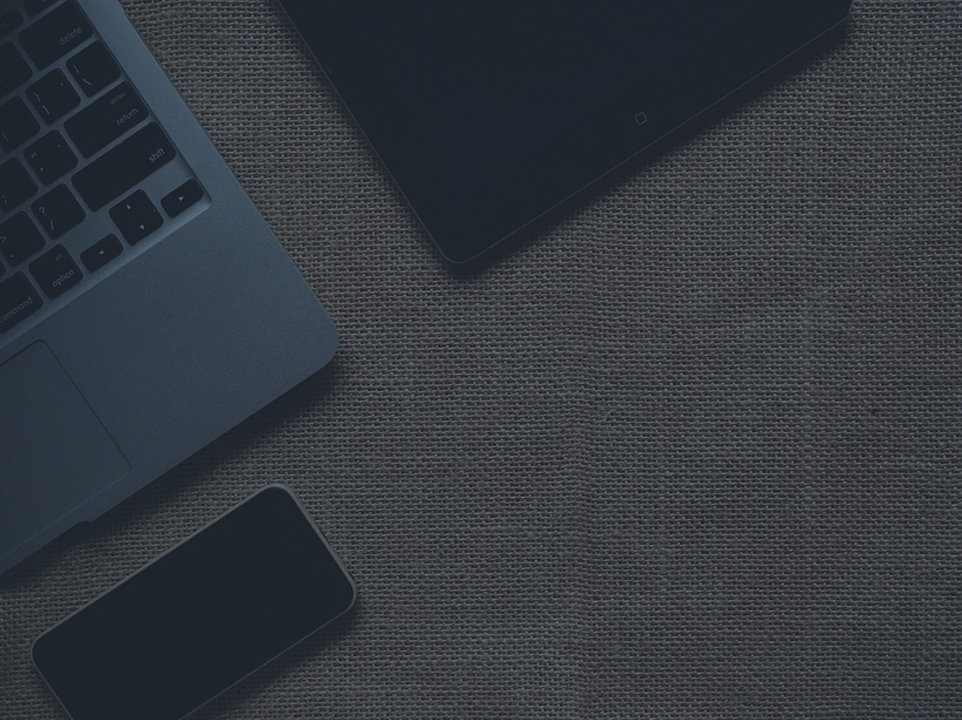 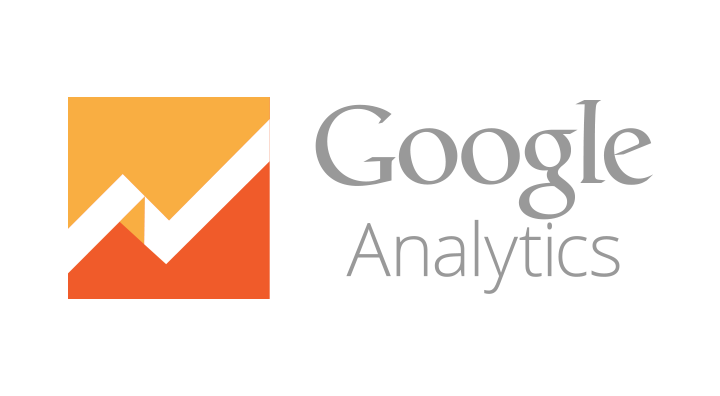 Как исследовать UX
Google Analytics
Демография
Пол, возраст
Аудитория
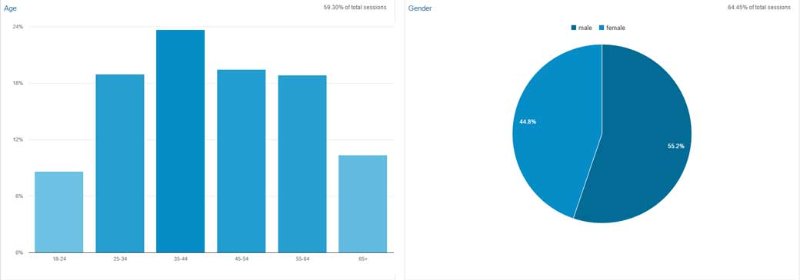 Как исследовать UX
Google Analytics
Аудитория
Поведение
Новые и вернувшиеся,
периодичность
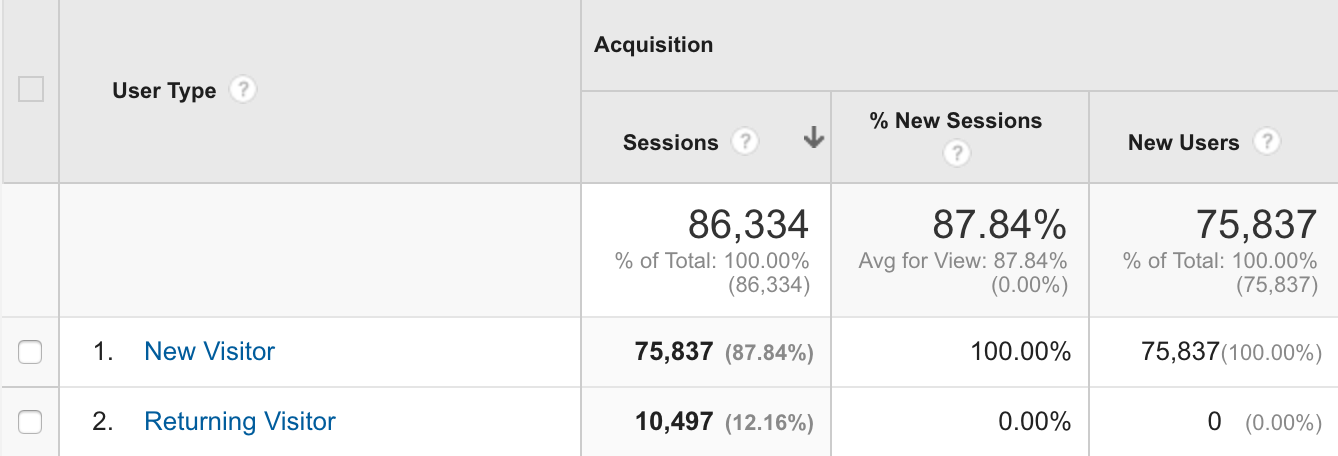 Как исследовать UX
Google Analytics
Браузер и ОС
Аудитория
Технологии
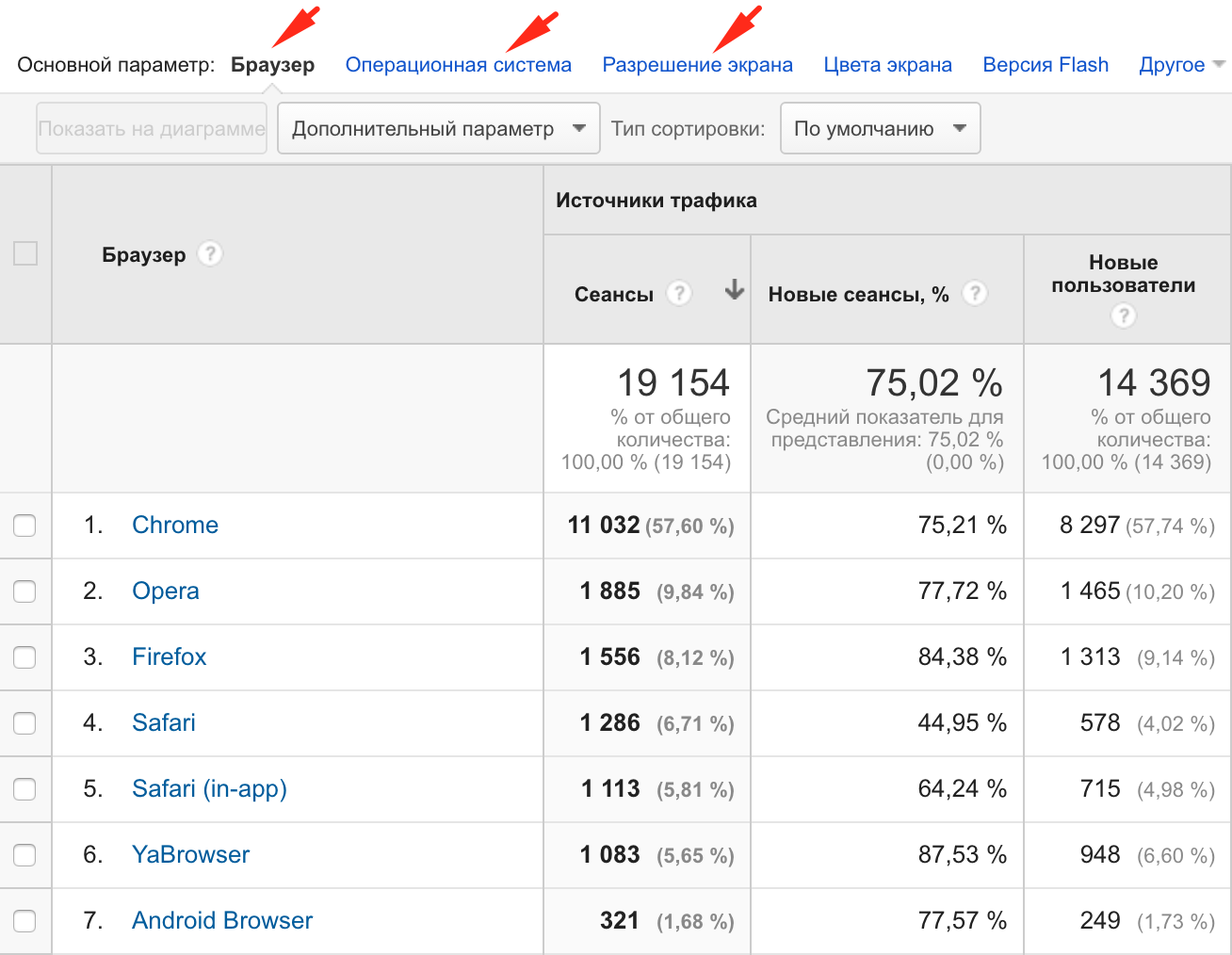 Как исследовать UX
Google Analytics
Поведение
Карта поведения
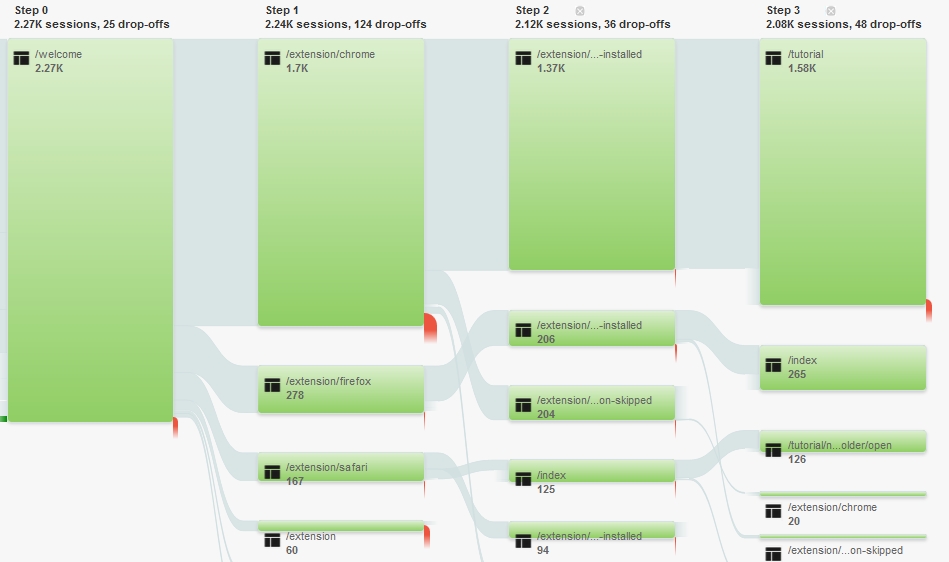 Как исследовать UX
Google Analytics
Конверсии
Цели
Визуализация последовательностей
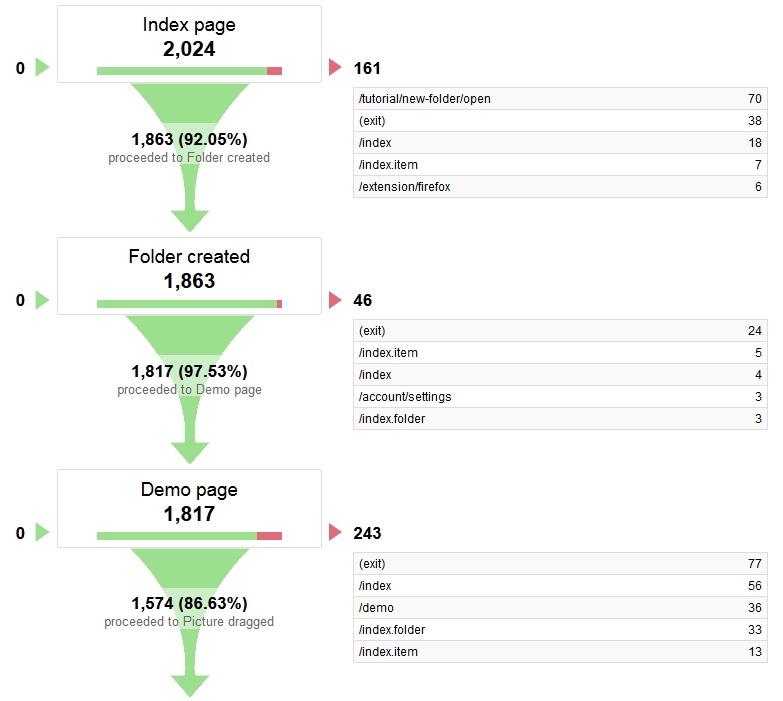 Как исследовать UX
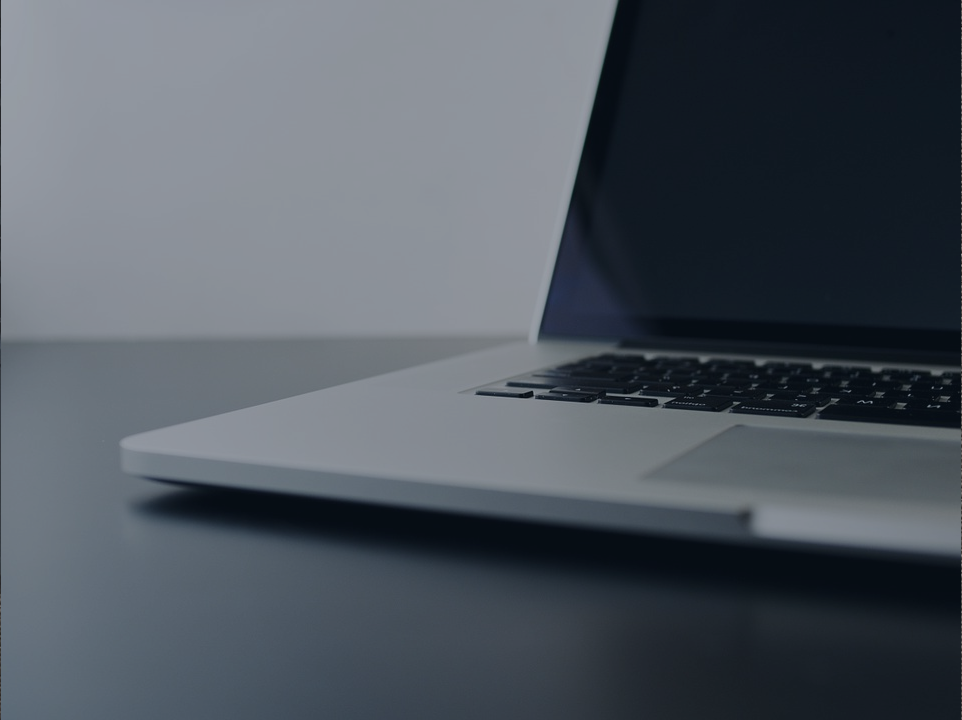 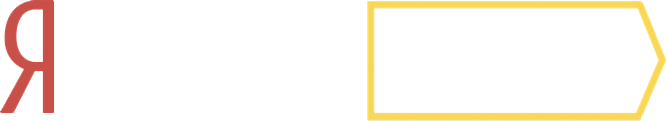 Как исследовать UX
Яндекс Метрика
Тепловая карта кликов
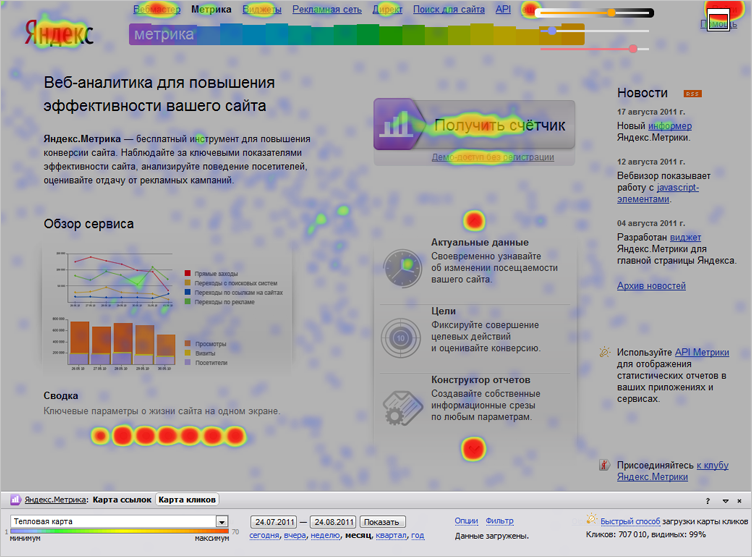 Как исследовать UX
Яндекс Метрика
Вебвизор
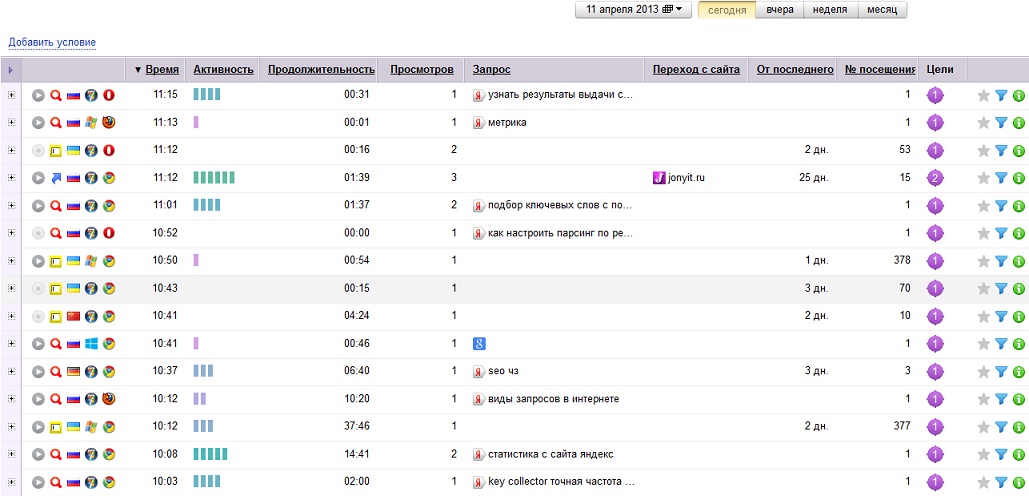 Как исследовать UX
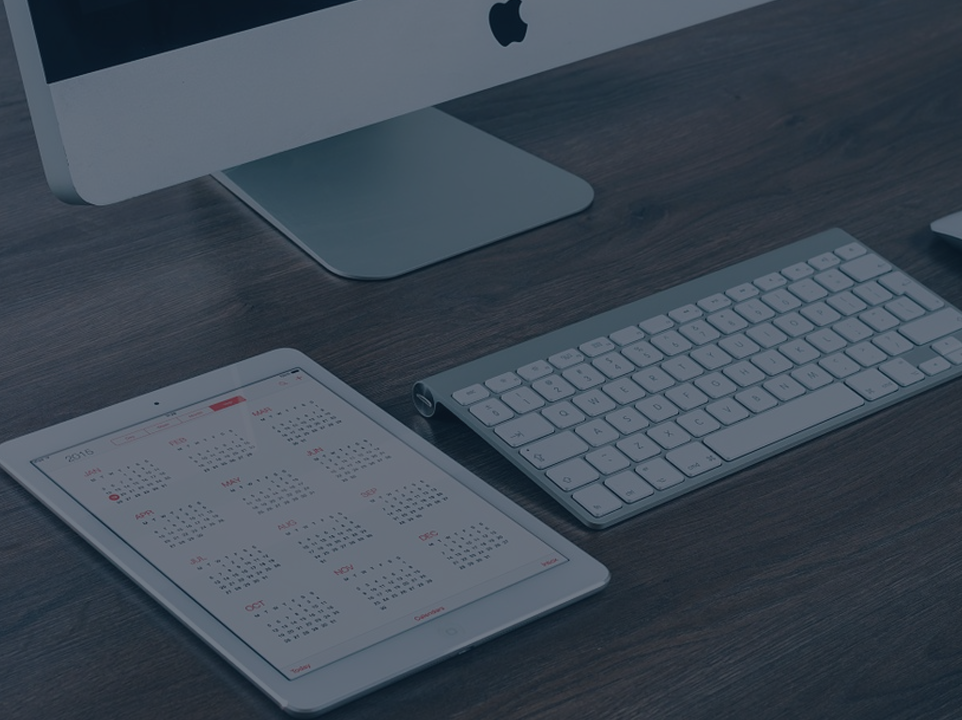 Внутренние инструменты
Как исследовать UX
Внутренние инструменты
Опросники
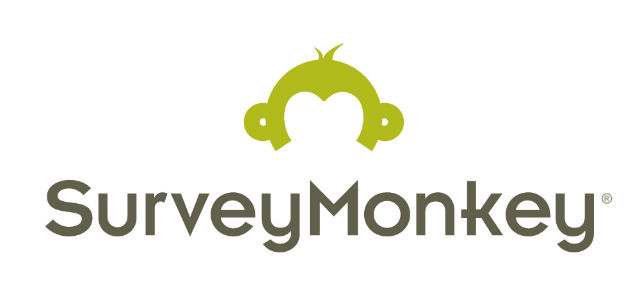 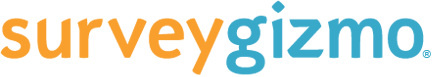 Как исследовать UX
Внутренние инструменты
Advisors
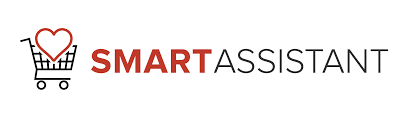 Типы пользователей:
ОПРЕДЕЛИВШИЙСЯ
Я знаю какие функции я хочу
НЕОПРЕДЕЛИВШИЙСЯ
А что у вас есть?
НОВИЧОК
Зачем я здесь?
ЭКСПЕРТ
Я точно знаю 
чего я хочу
40%
Испытывают сложности 
при покупках в интернет-магазинах
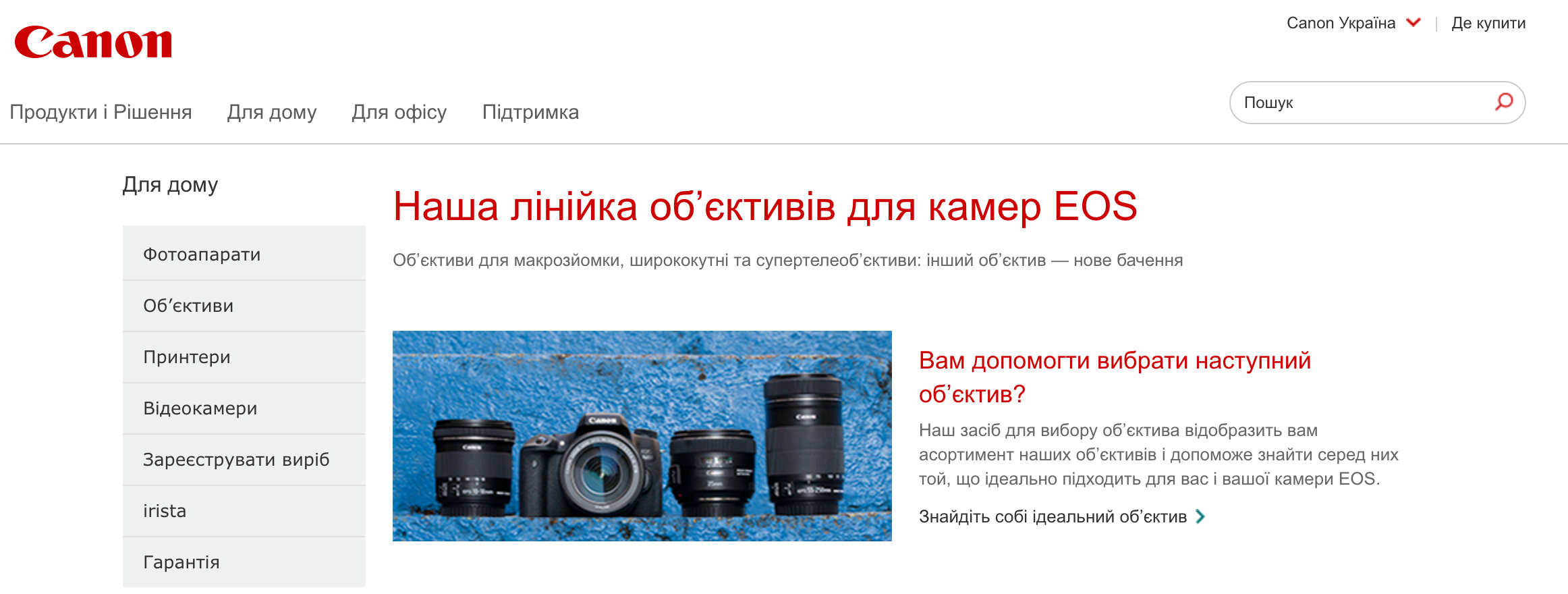 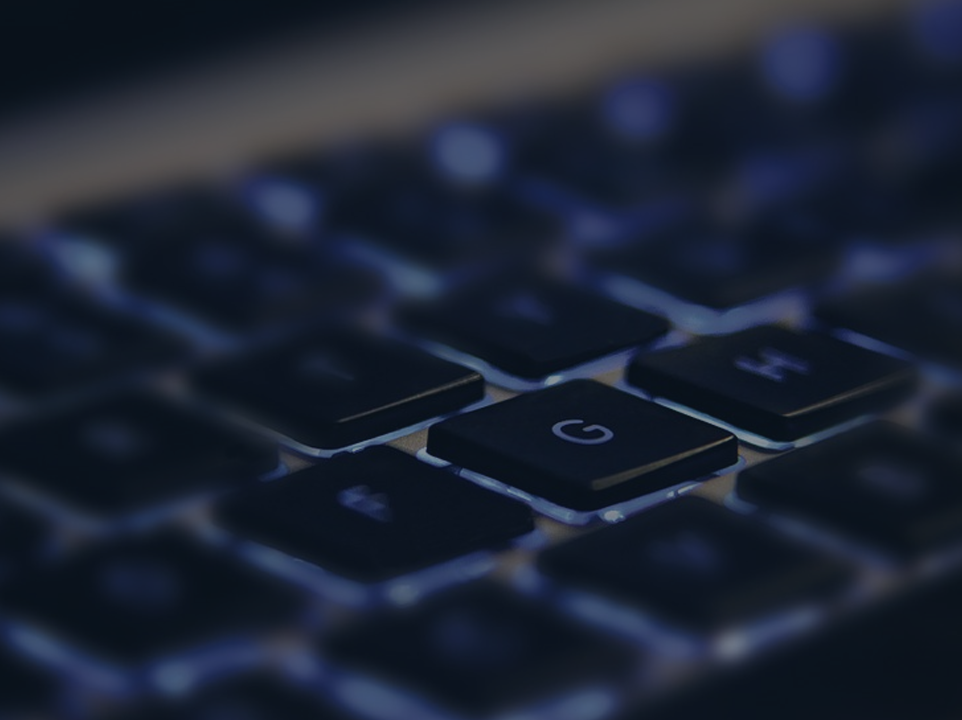 Сплит тестирование
Сплит тестирование
Этапы:

Проблема
Гипотеза
Тест
Оценка результатов
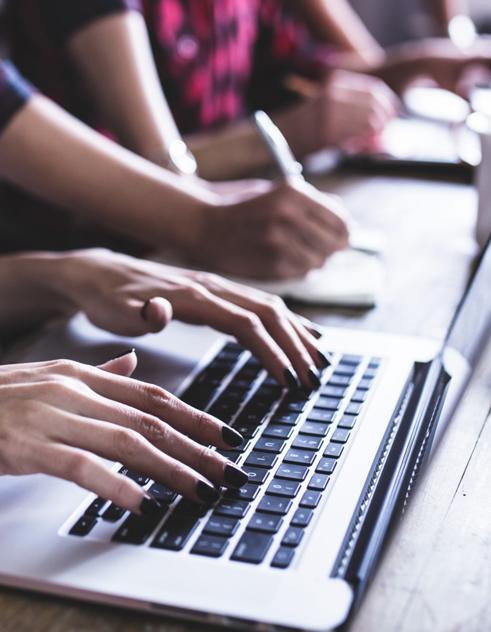 Сплит тестирование
Чем тестить:
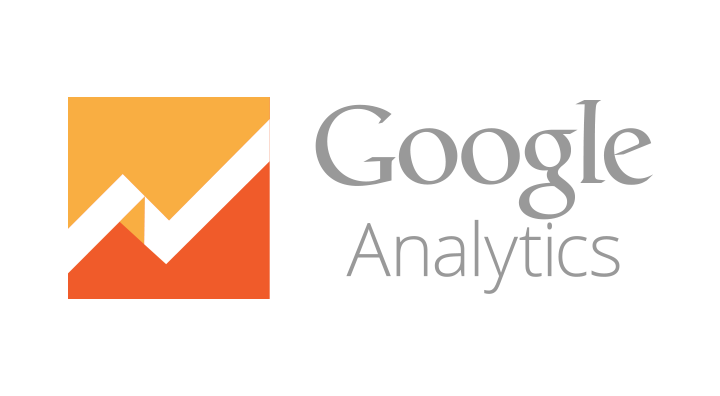 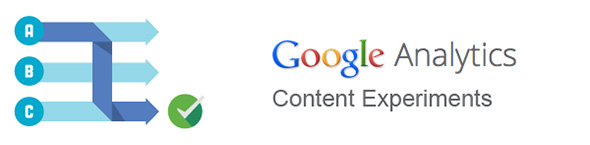 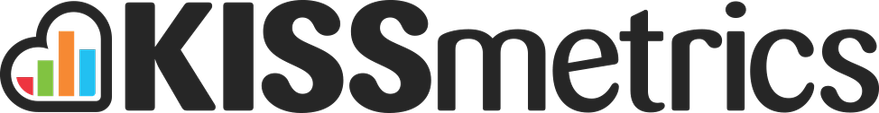 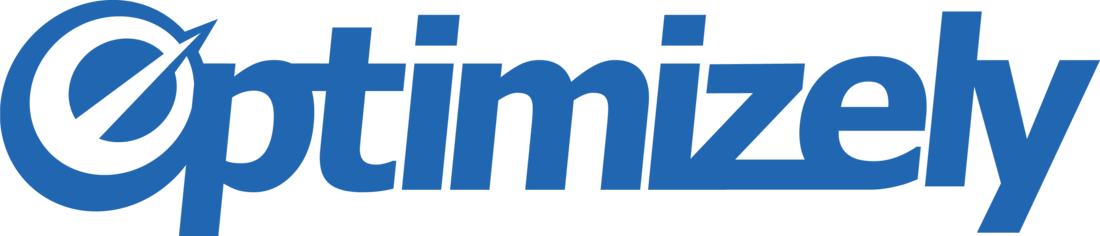 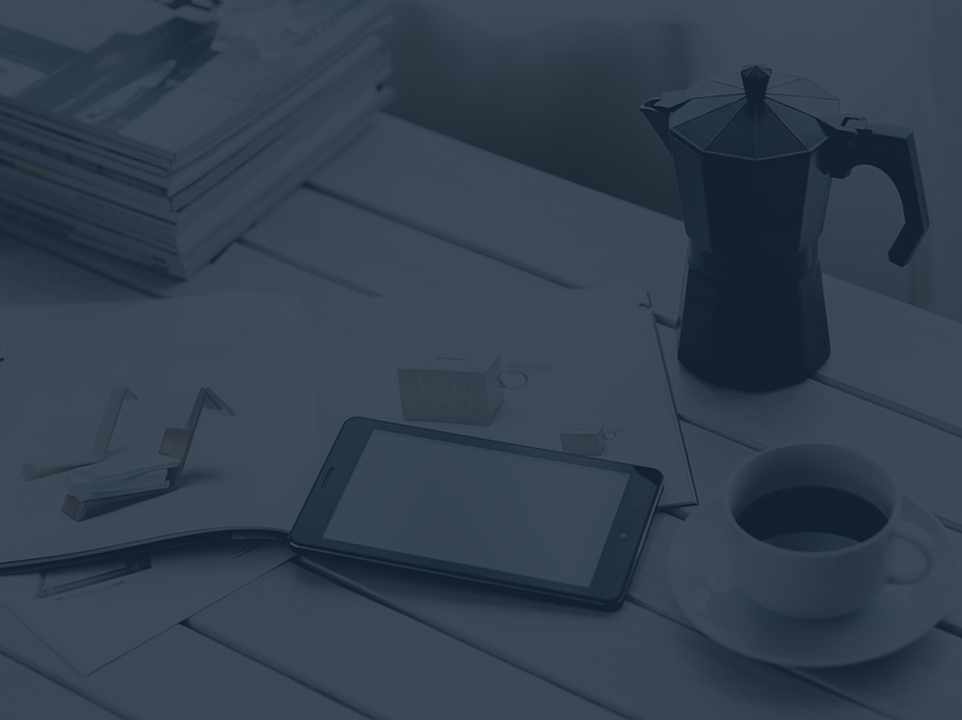 Будем на связи!
Узнать больше 
и получить презентацию:
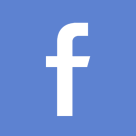 facebook.com/KonstantinKarpalov
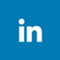 ua.linkedin.com/in/konstantinkarpalov
ВСЕМ БОЛЬШИХ КОНВЕРСИЙ!
Designed by
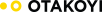